KHỞI ĐỘNG
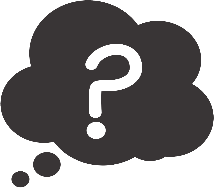 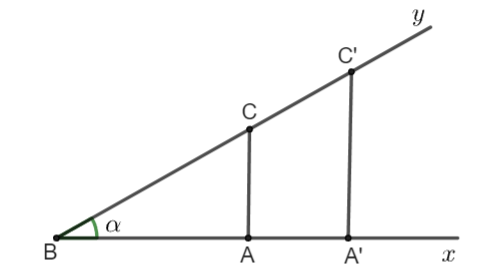 CHƯƠNG IV. HỆ THỨC LƯỢNG TRONG TAM GIÁC VUÔNG
BÀI 1. TỈ SỐ LƯỢNG GIÁC CỦA GÓC NHỌN
NỘI DUNG BÀI HỌC
Tỉ số lượng giác của góc nhọn
I
Tỉ số lượng giác của hai góc phụ nhau
II
Sử dụng máy tính cầm tay để tính tỉ số lượng giác của một góc nhọn
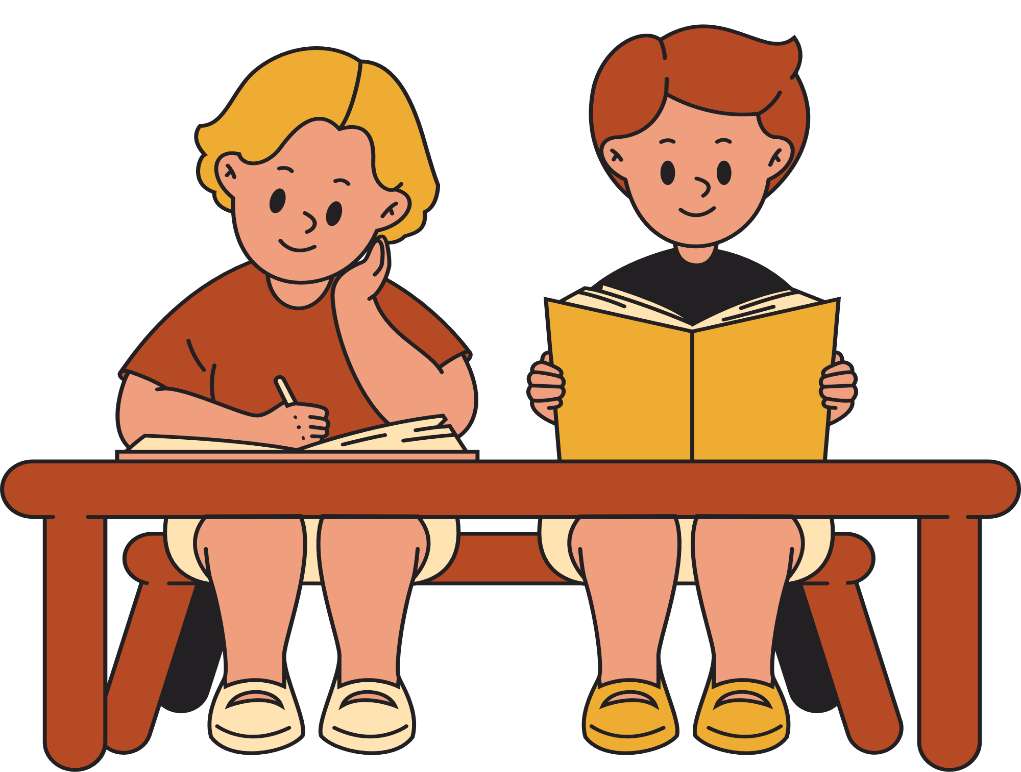 III
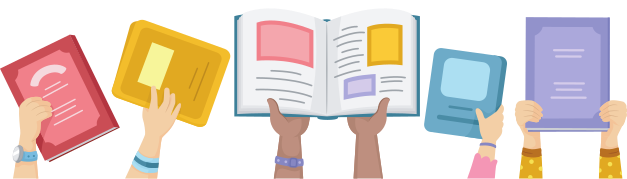 I. TỈ SỐ LƯỢNG GIÁC CỦA GÓC NHỌN
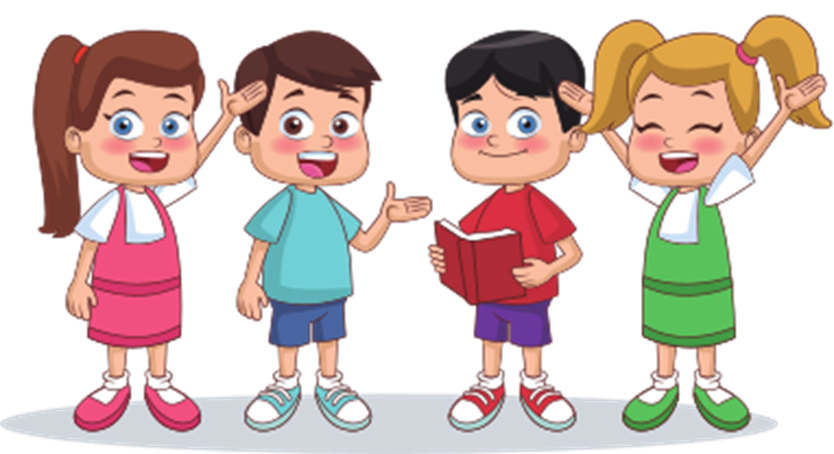 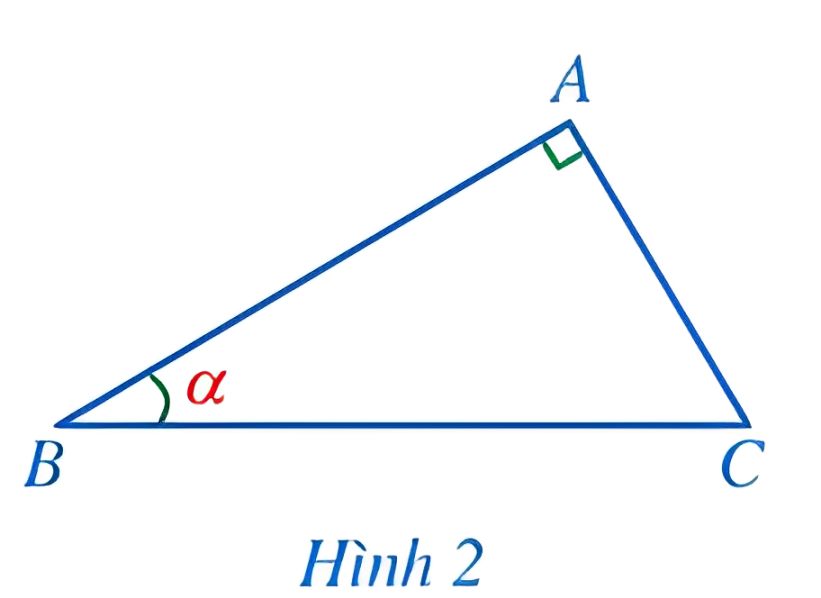 Giải:
a) Cạnh AC là cạnh đối của góc B
b) Cạnh AB là cạnh kề của góc B
c) Cạnh BC là cạnh huyền
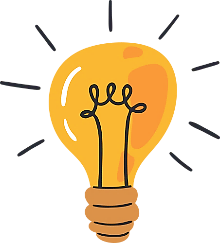 ĐỊNH NGHĨA
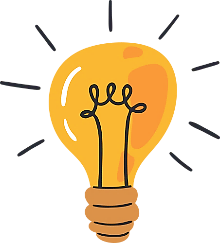 ĐỊNH NGHĨA
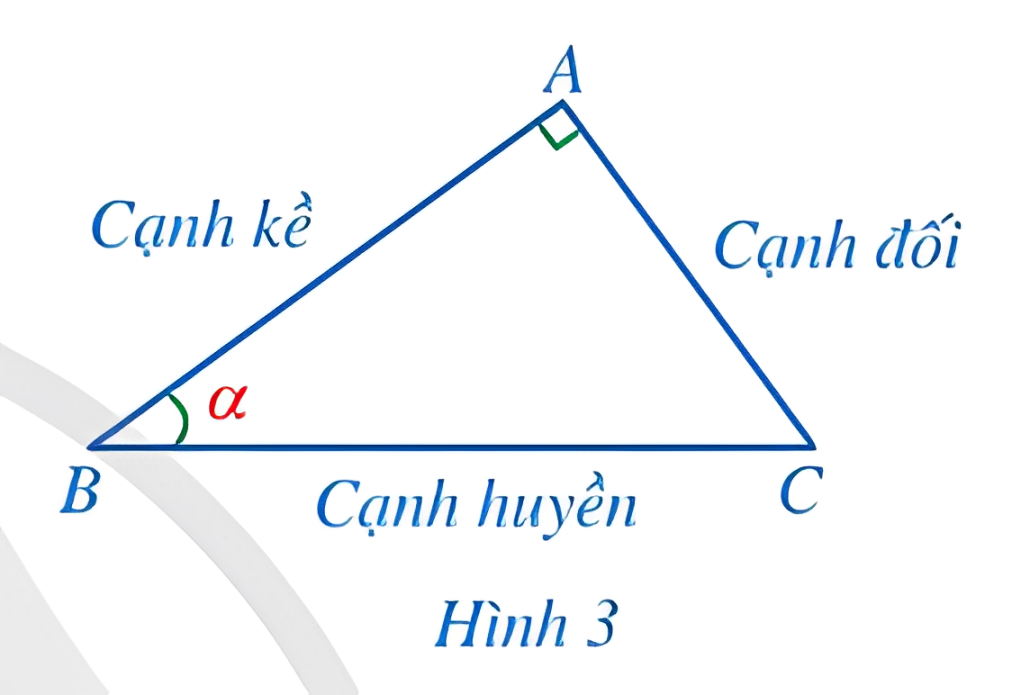 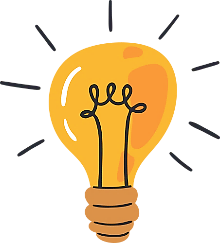 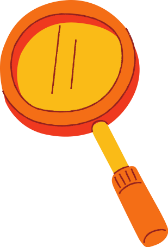 Ví dụ 1
Giải:
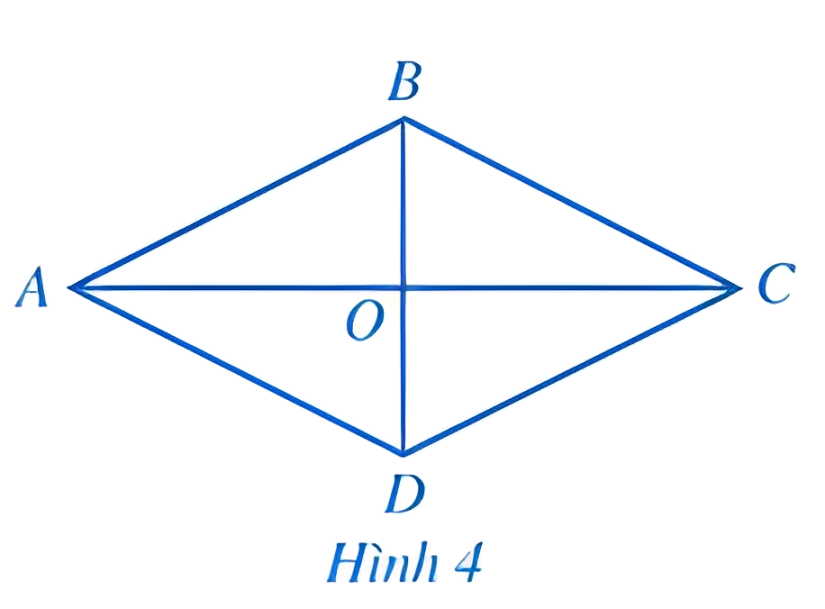 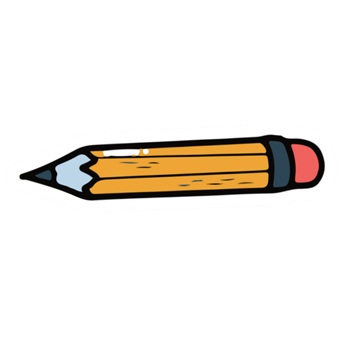 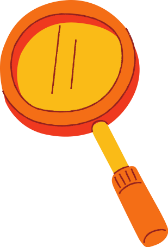 Ví dụ 1
Giải:
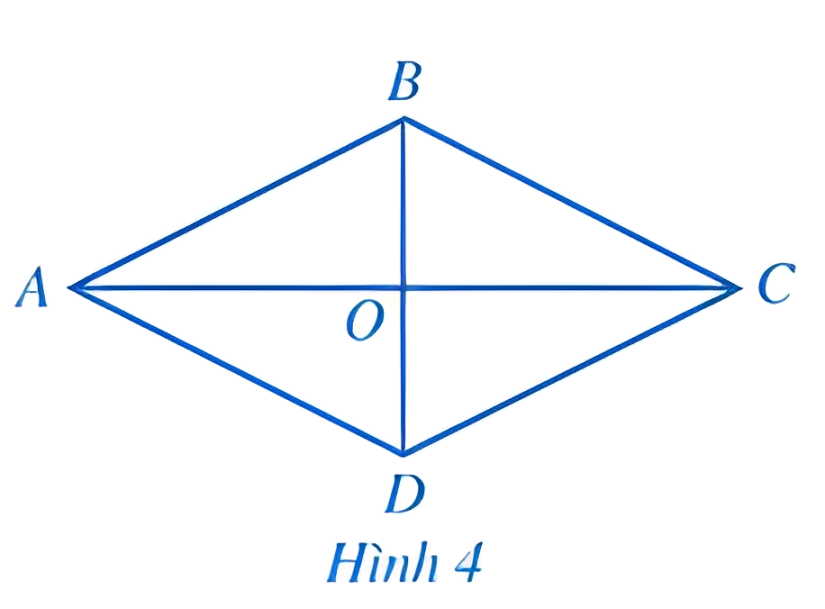 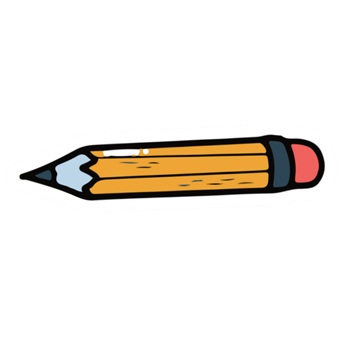 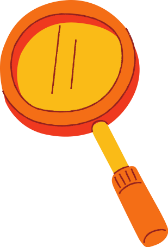 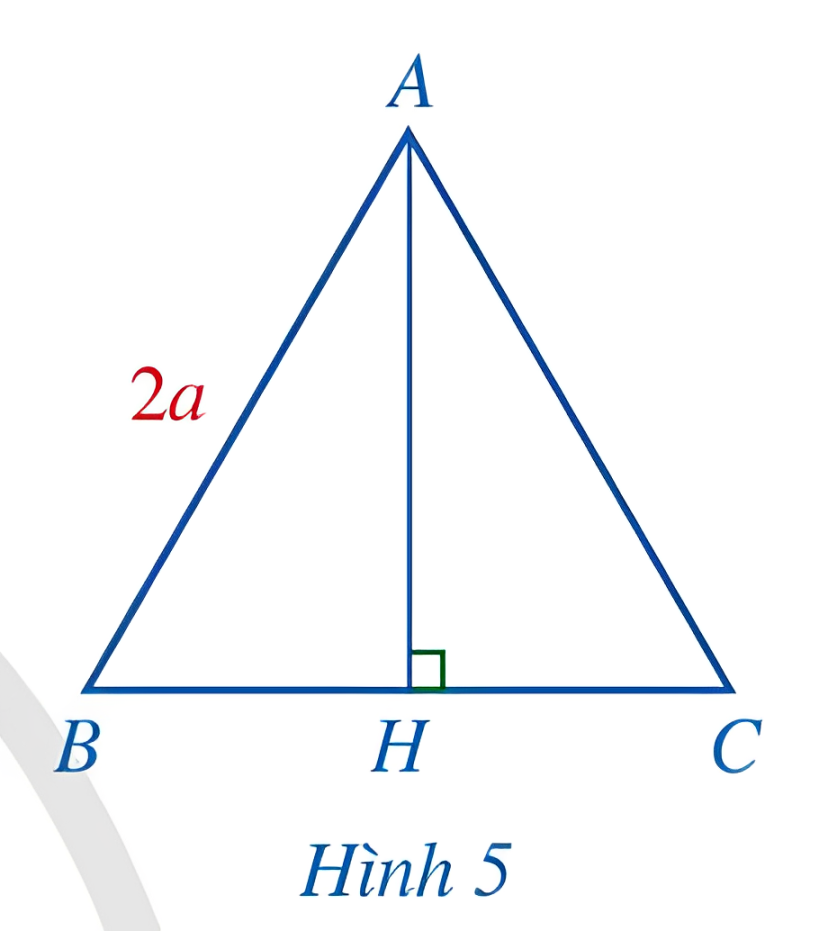 Ví dụ 2
Giải:
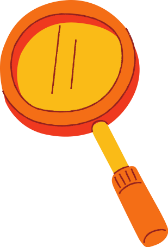 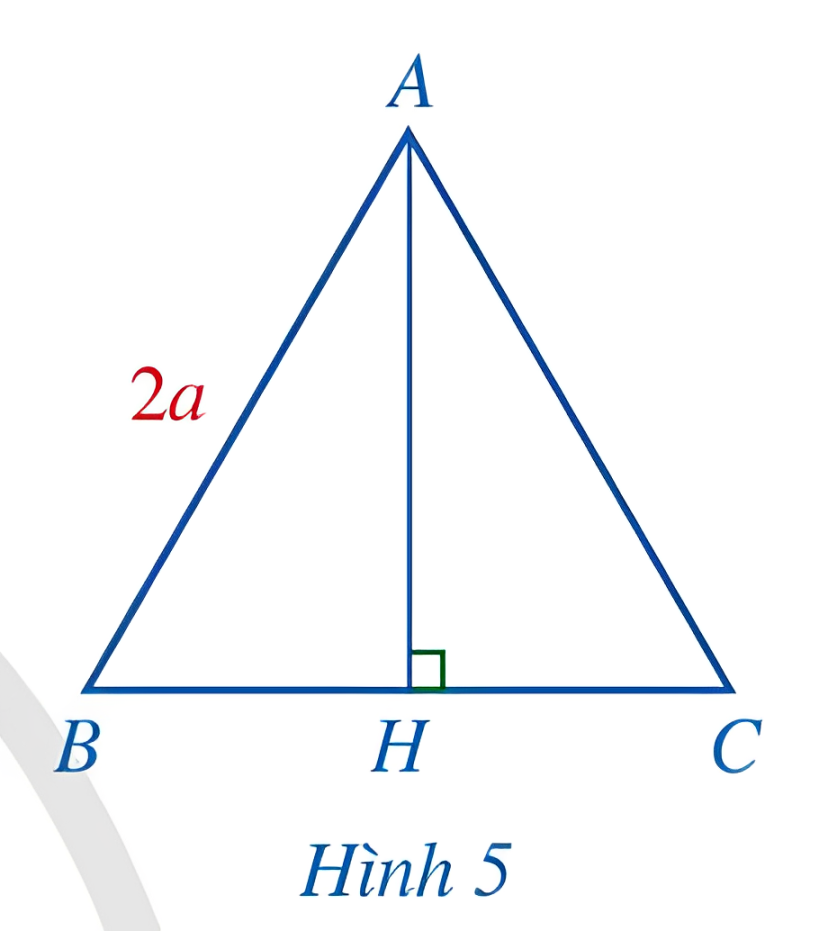 Ví dụ 2
Giải:
Giải:
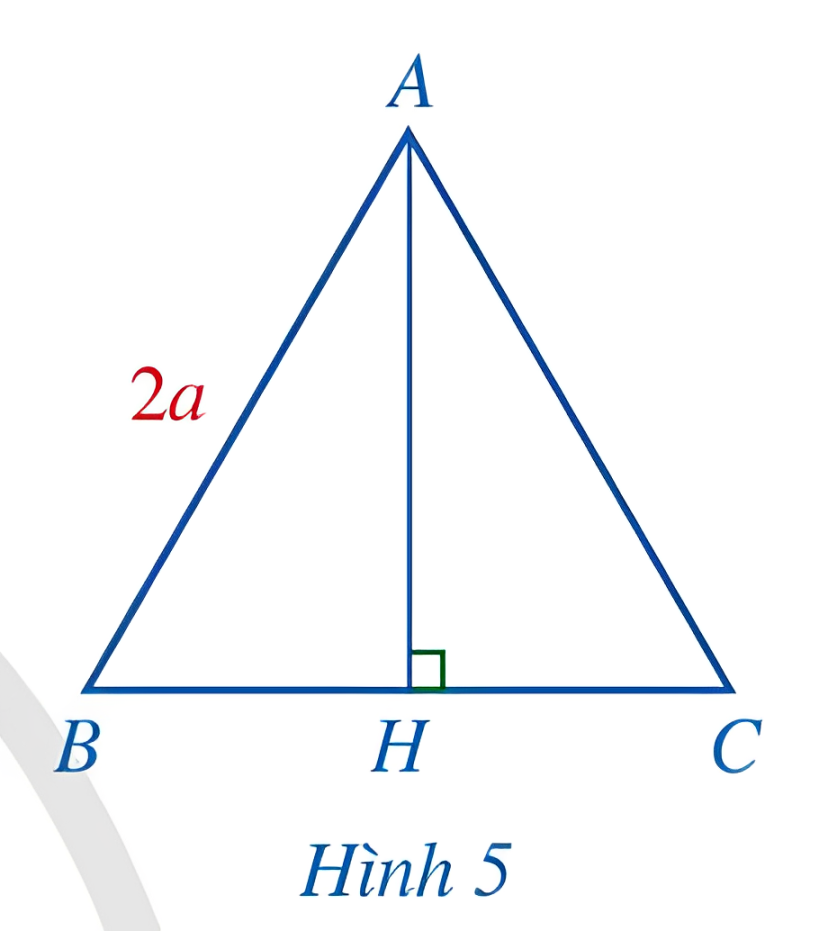 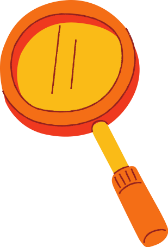 Ví dụ 3
Giải
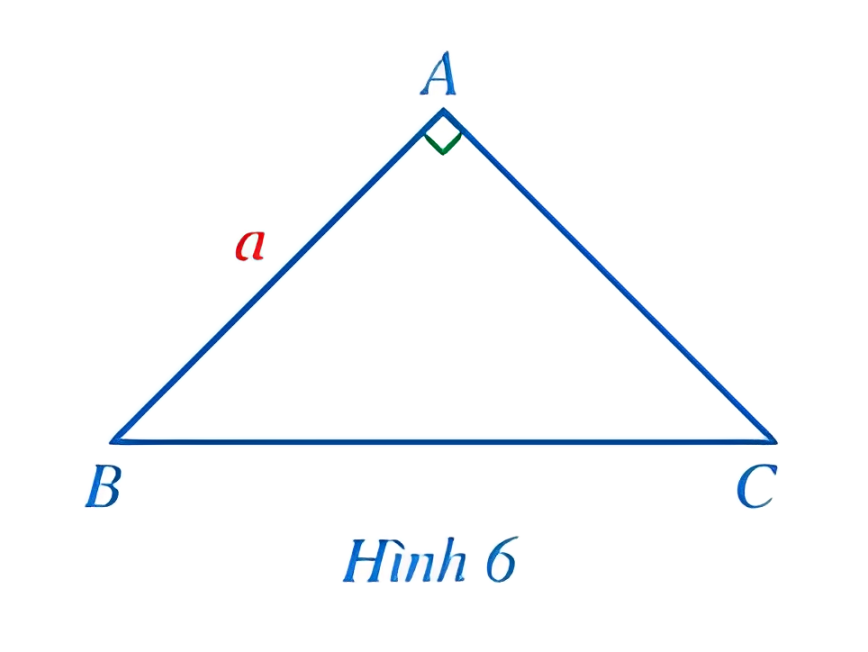 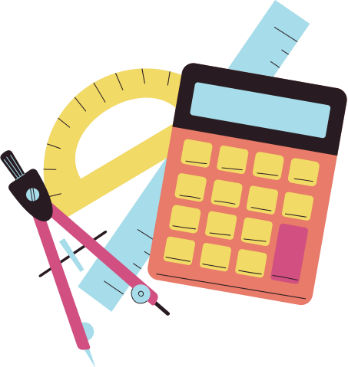 Giải
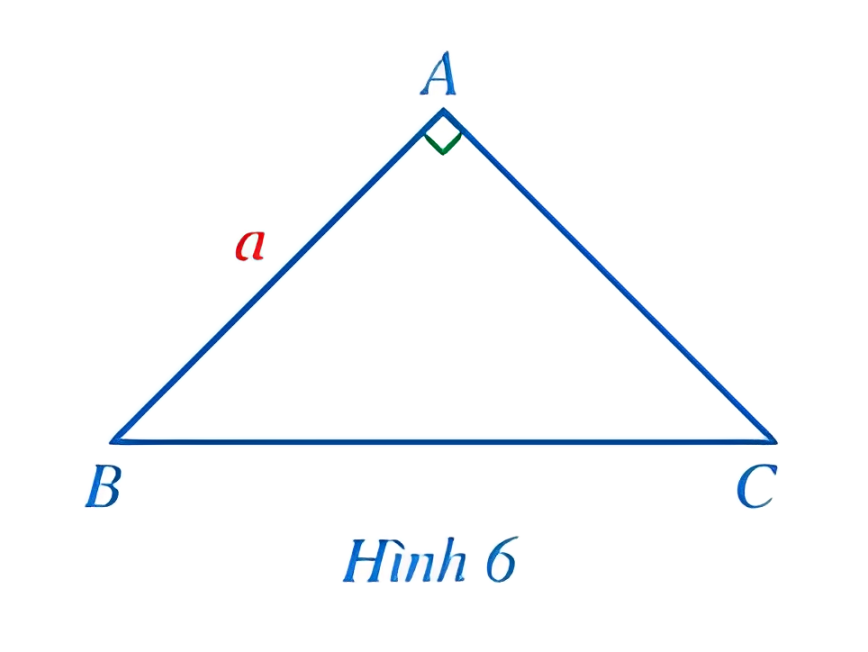 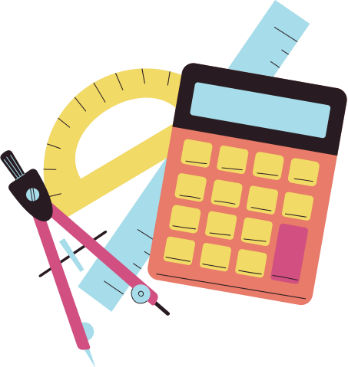 Luyện tập 1
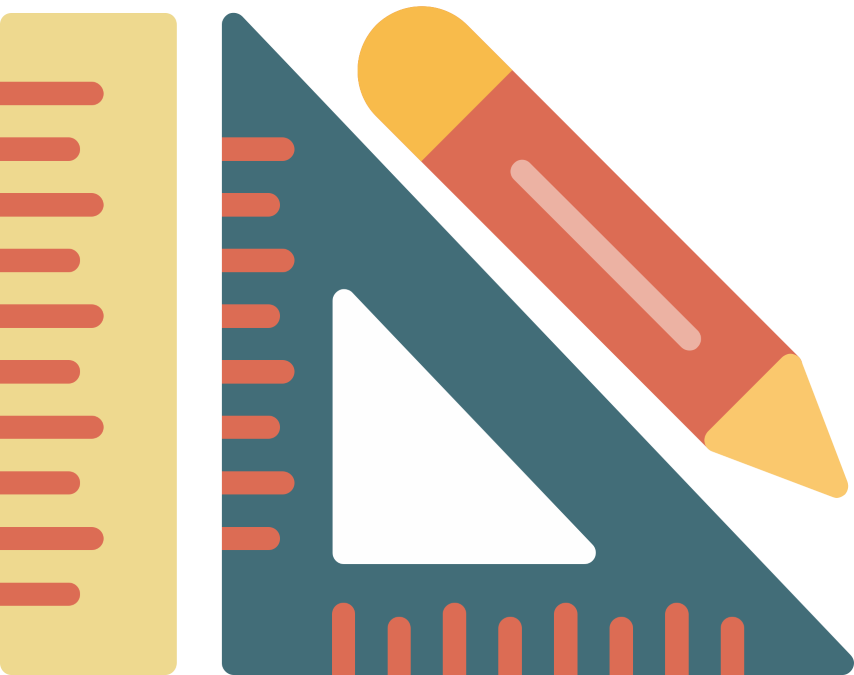 Giải:
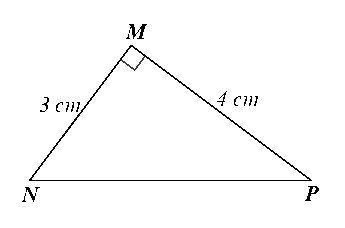 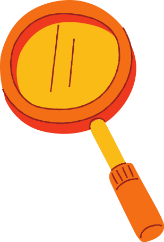 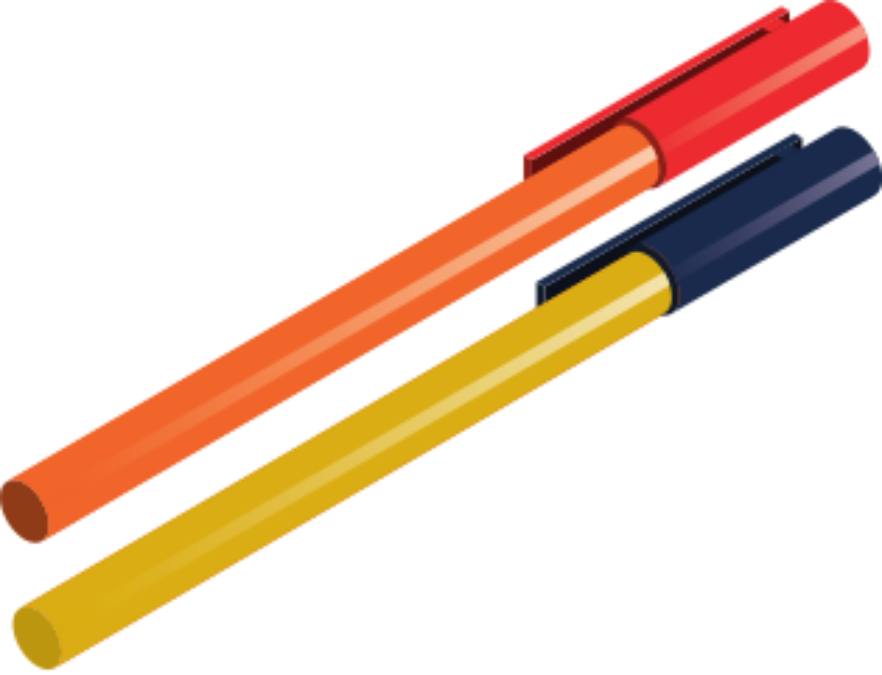 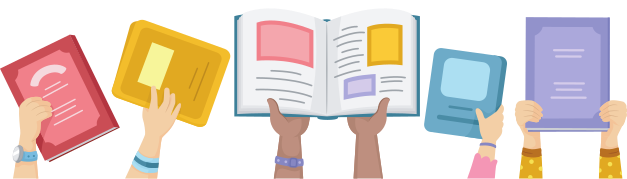 II. TỈ SỐ LƯỢNG GIÁC CỦA HAI GÓC PHỤ NHAU
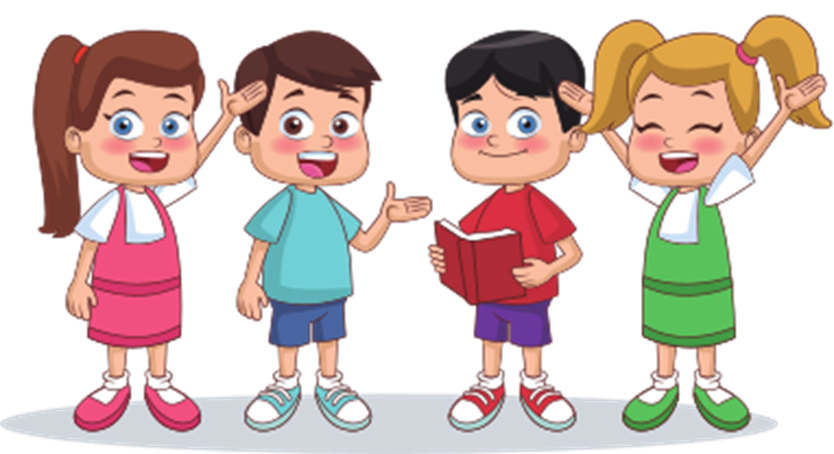 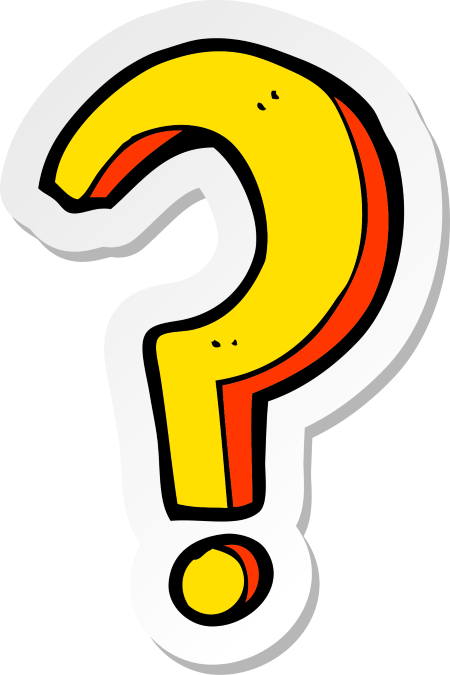 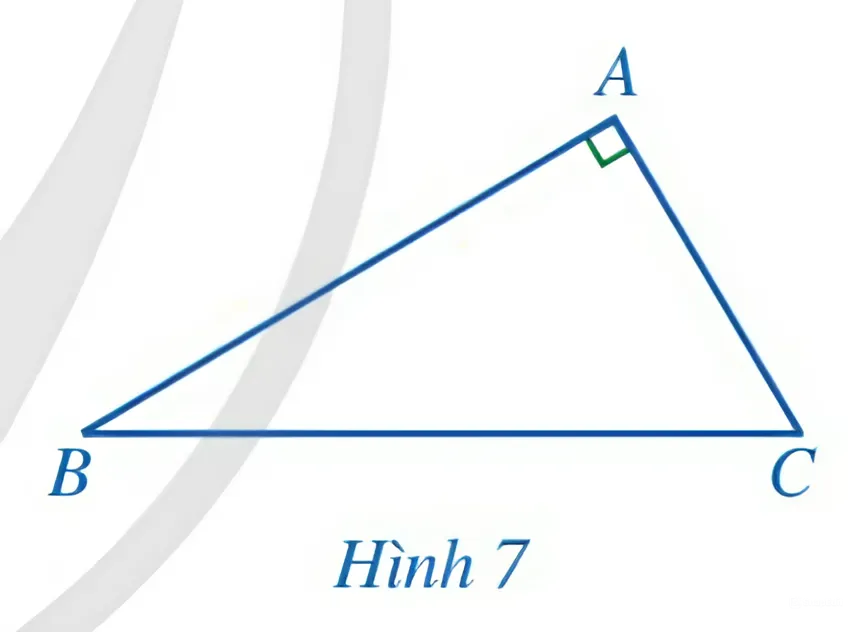 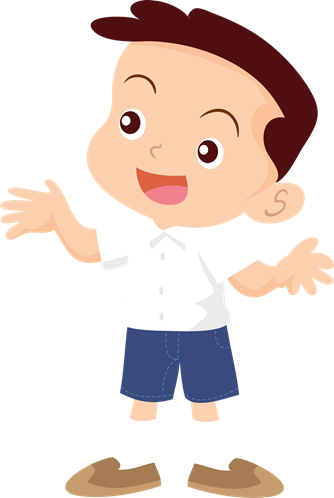 Giải:
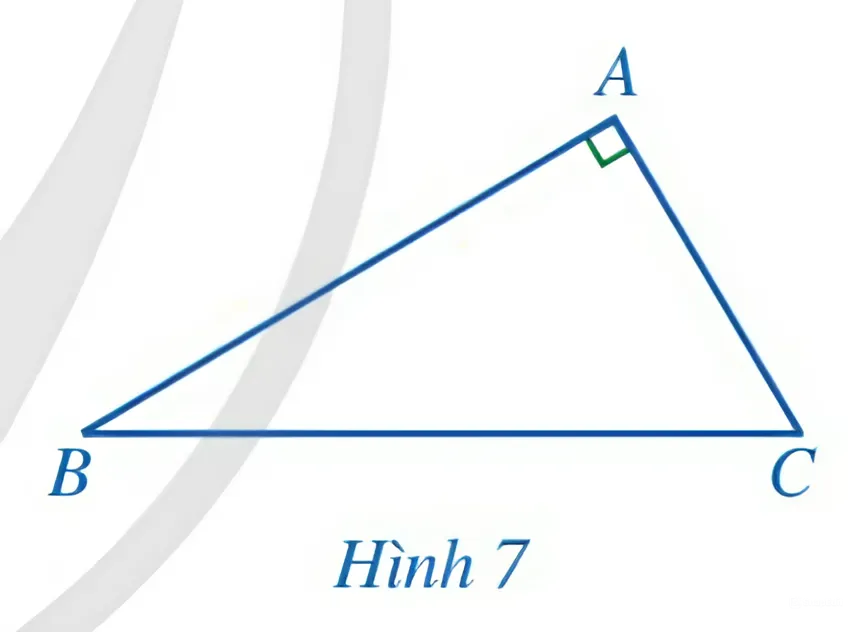 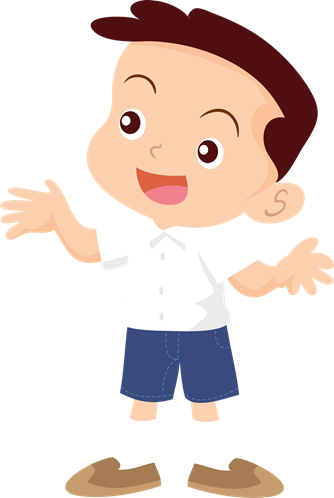 ĐỊNH LÍ
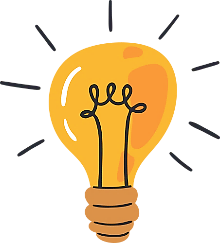 Nếu hai góc phụ nhau thì sin góc này bằng côsin góc kia, tang góc này bằng côtang góc kia.
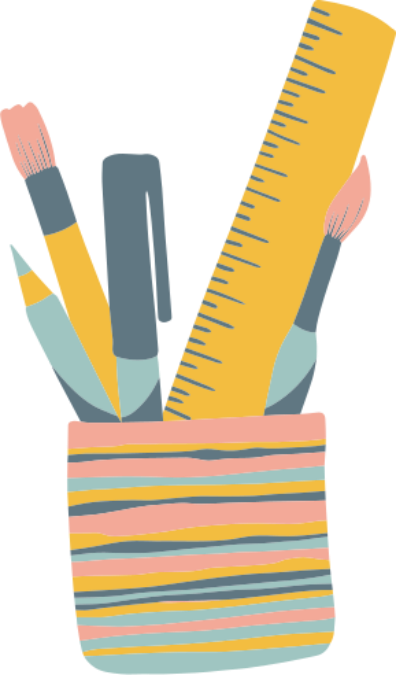 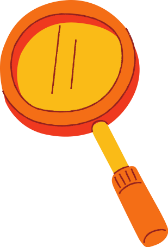 Ví dụ 4
Giải
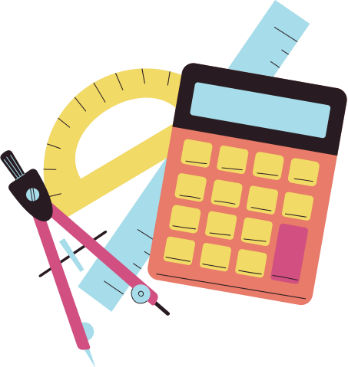 Luyện tập 2
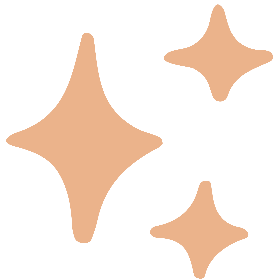 Giải:
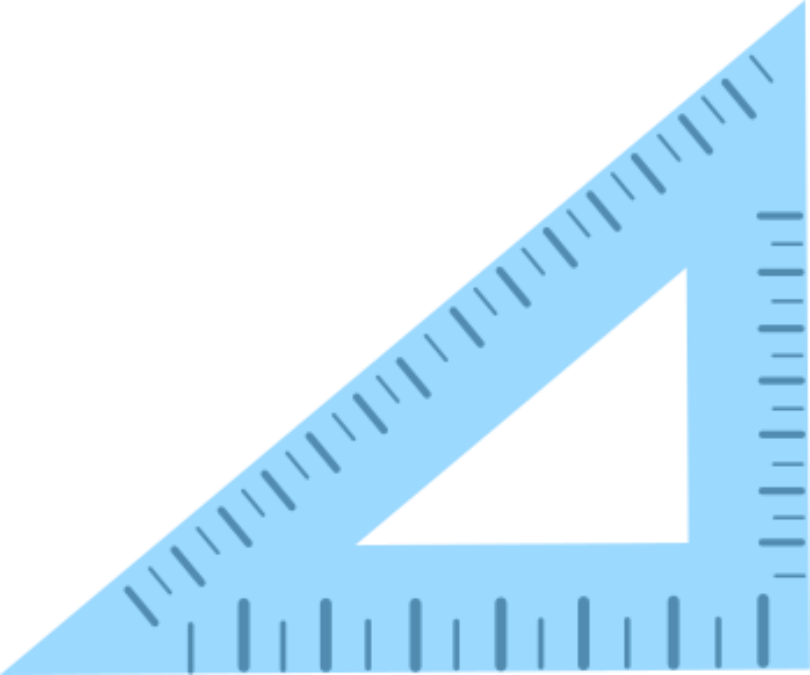 Bảng tỉ số lượng giác của các góc nhọn đặc biệt
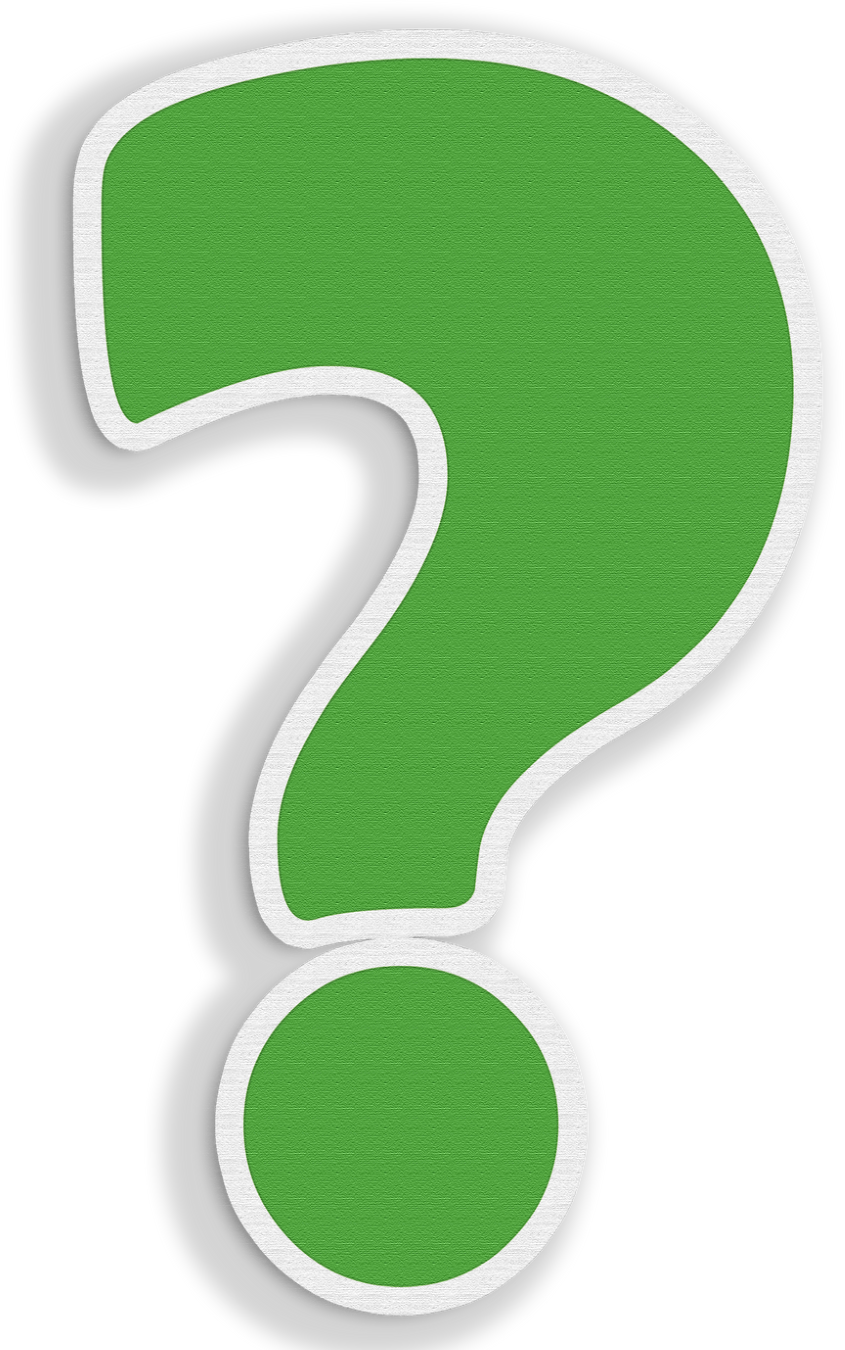 Ví dụ 5
Giải:
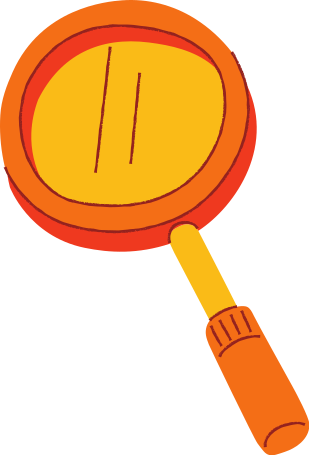 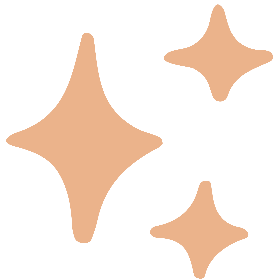 Luyện tập 3
Giải:
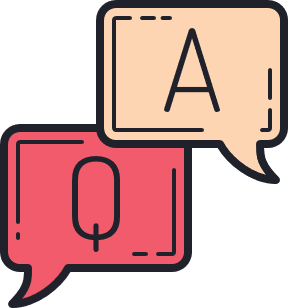 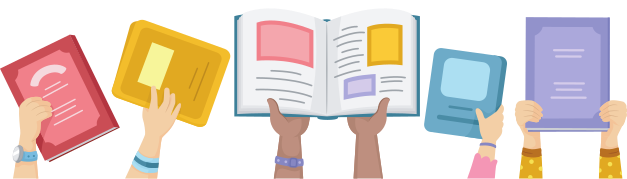 III. SỬ DỤNG MÁY TÍNH CẦM TAY TÍNH TỈ SỐ LƯỢNG GIÁC CỦA MỘT GÓC NHỌN
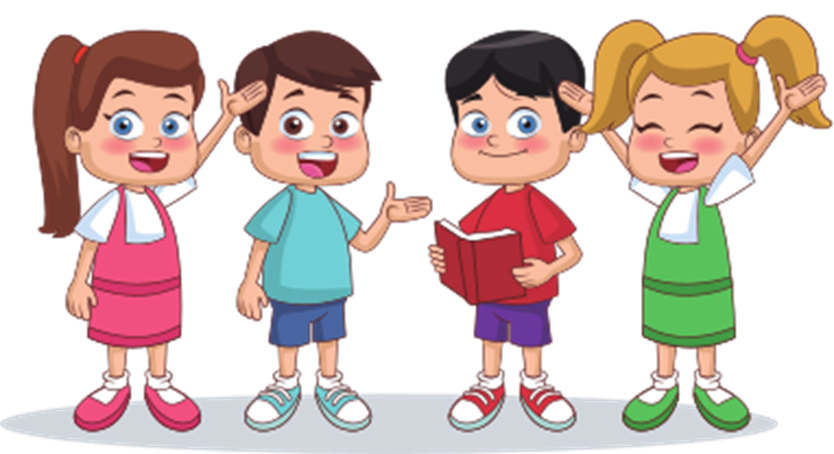 1. Tính tỉ số lượng giác của một góc nhọn
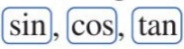 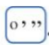 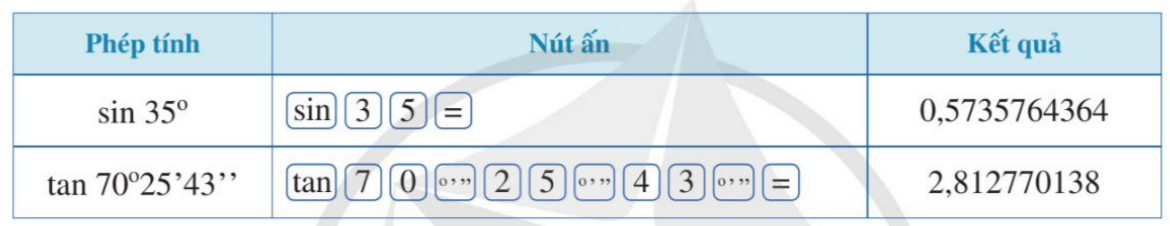 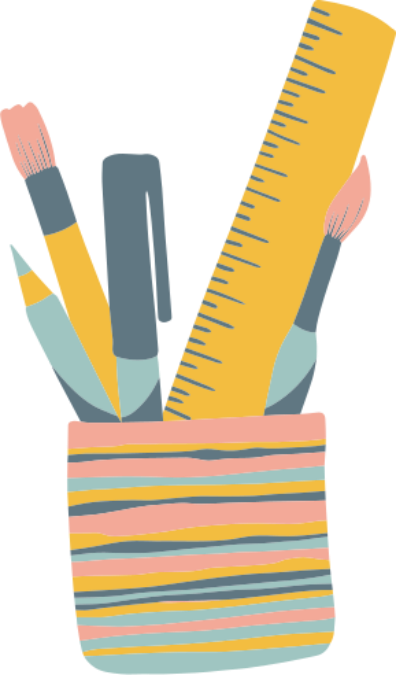 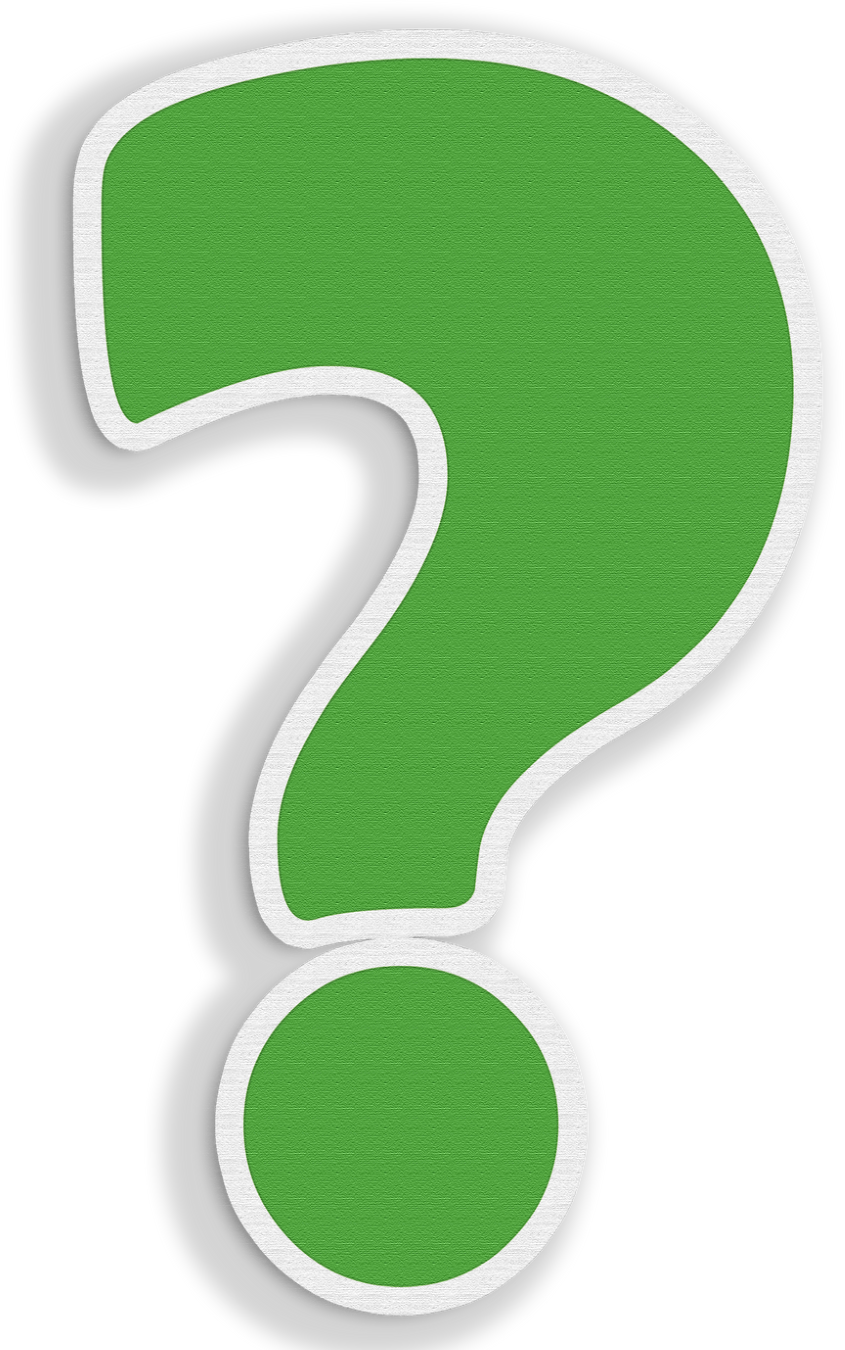 Ví dụ 6
Ta có
Giải:
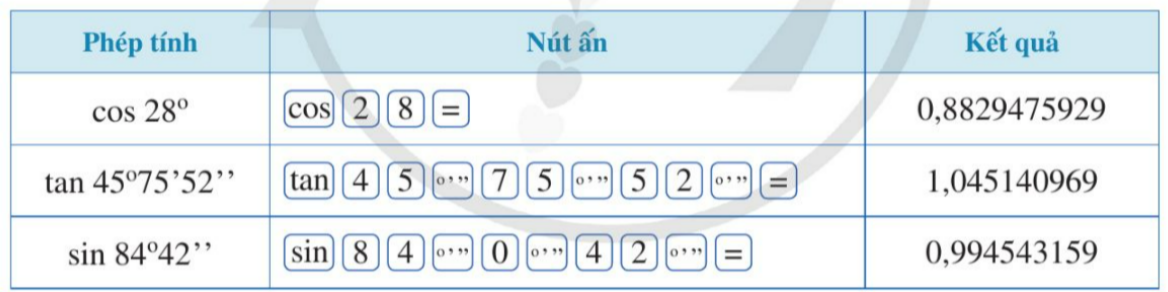 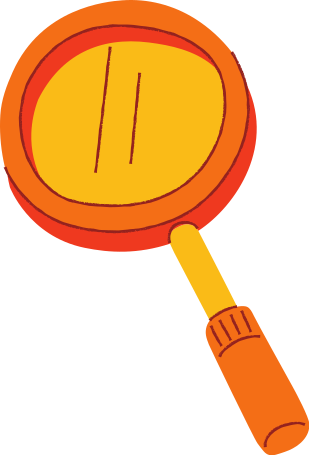 Giải:
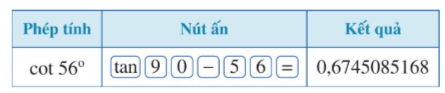 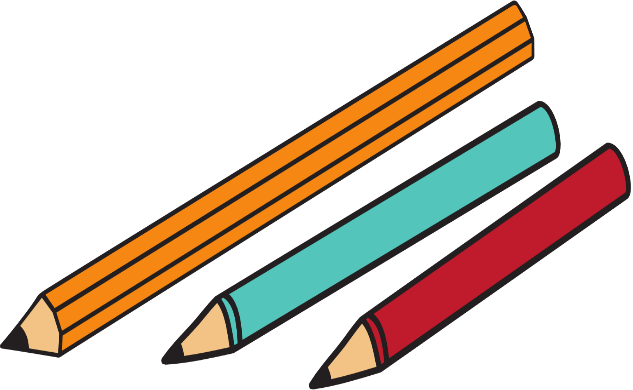 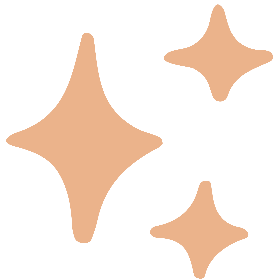 Luyện tập 4
Giải:
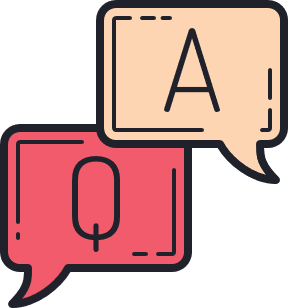 2. Tính số đo của một góc nhọn khi biết một tỉ số lượng giác của góc đó
Để tính (đúng hoặc gần đúng) số đo của một góc nhọn khi biết một tỉ số lượng giác của góc đó ta sử dụng các phím                cùng với          
và kết hợp tỉ số lượng giác của góc đó.
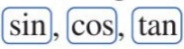 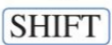 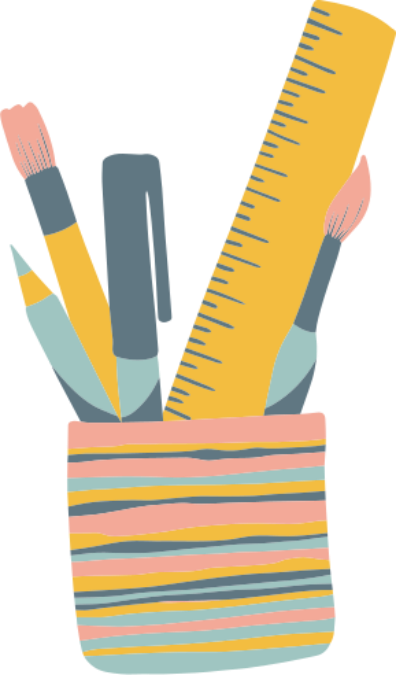 Ví dụ 7
Ta có thể làm như sau:
Giải:
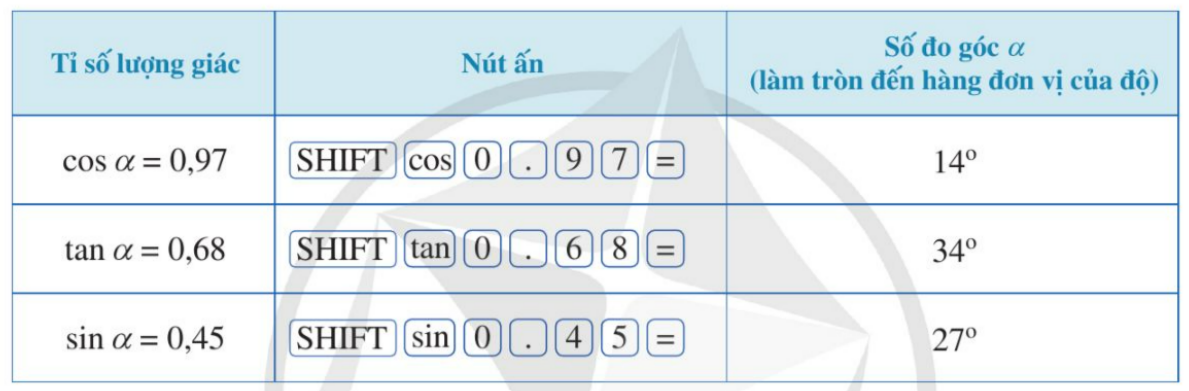 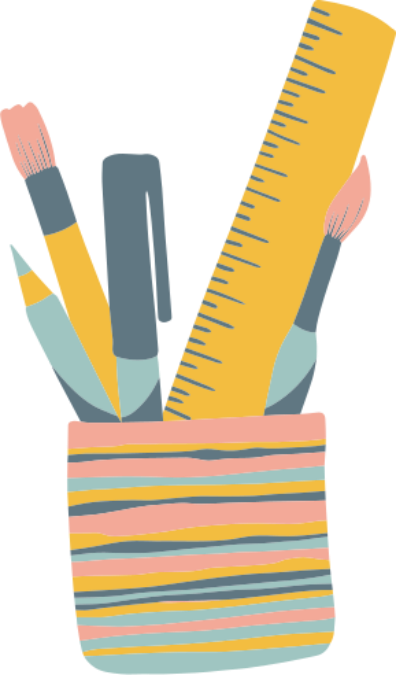 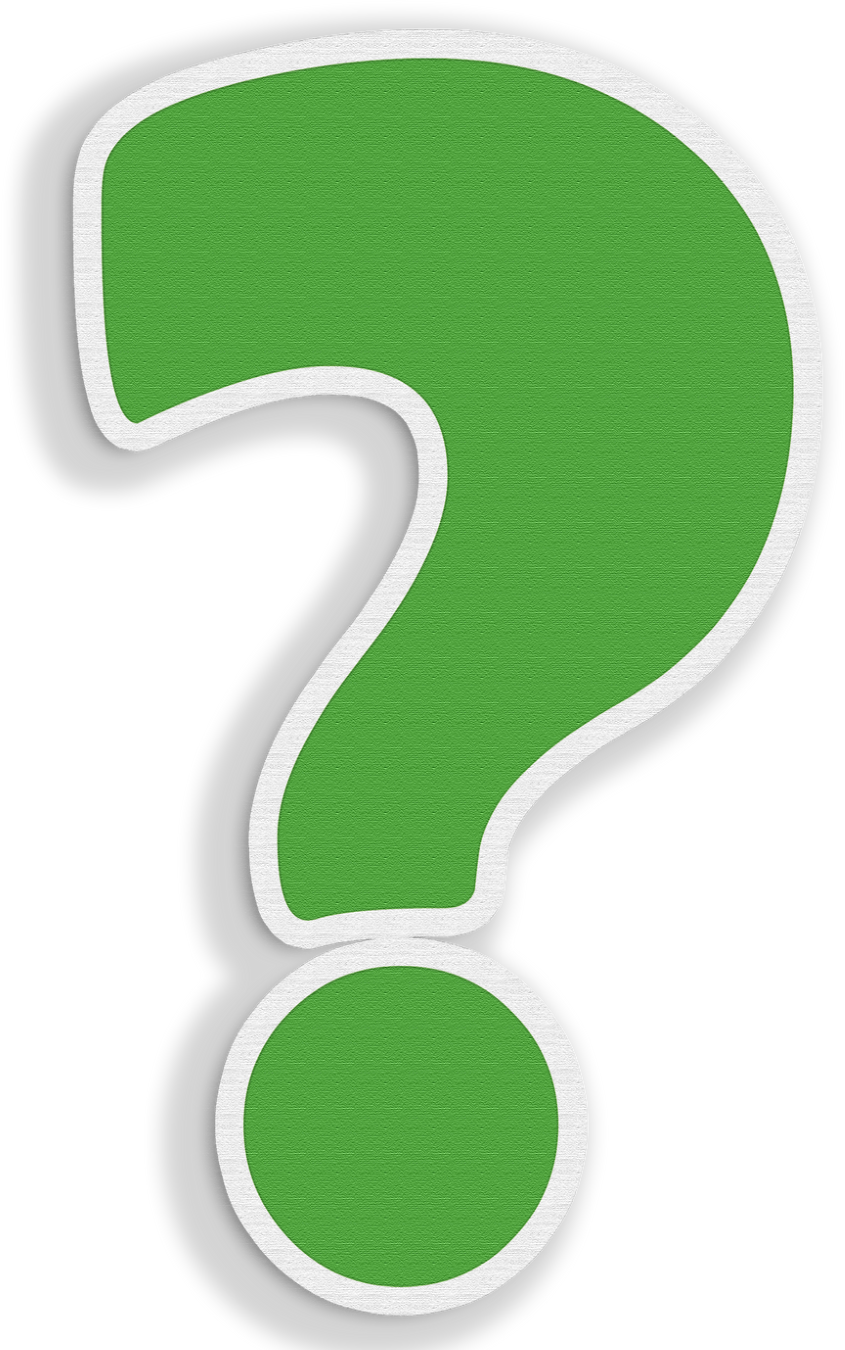 Ví dụ 8
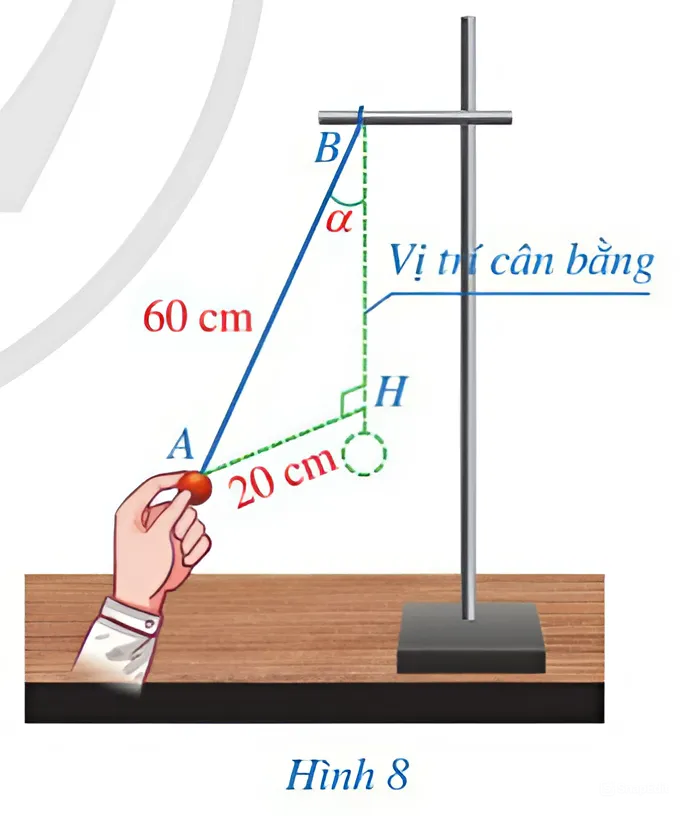 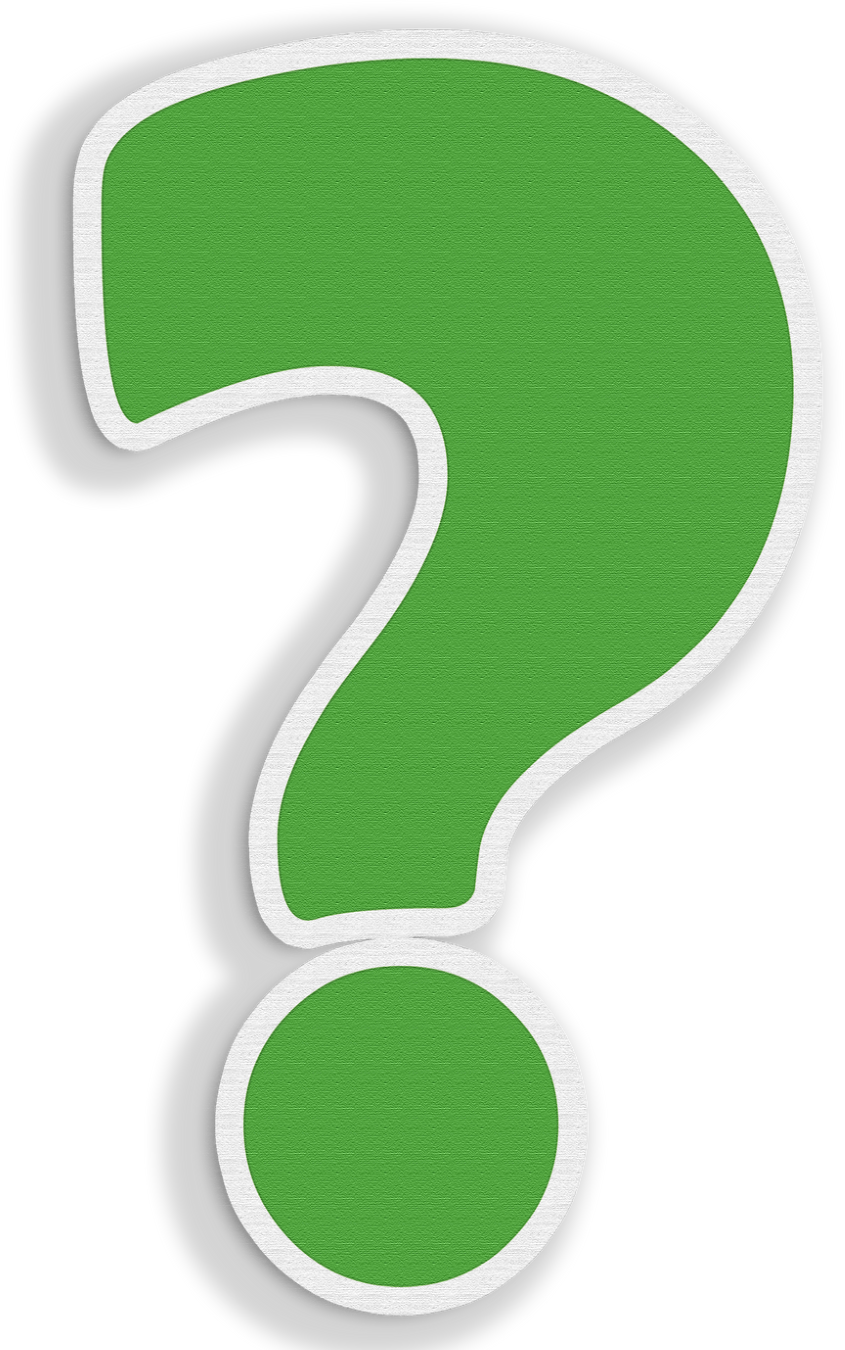 Giải:
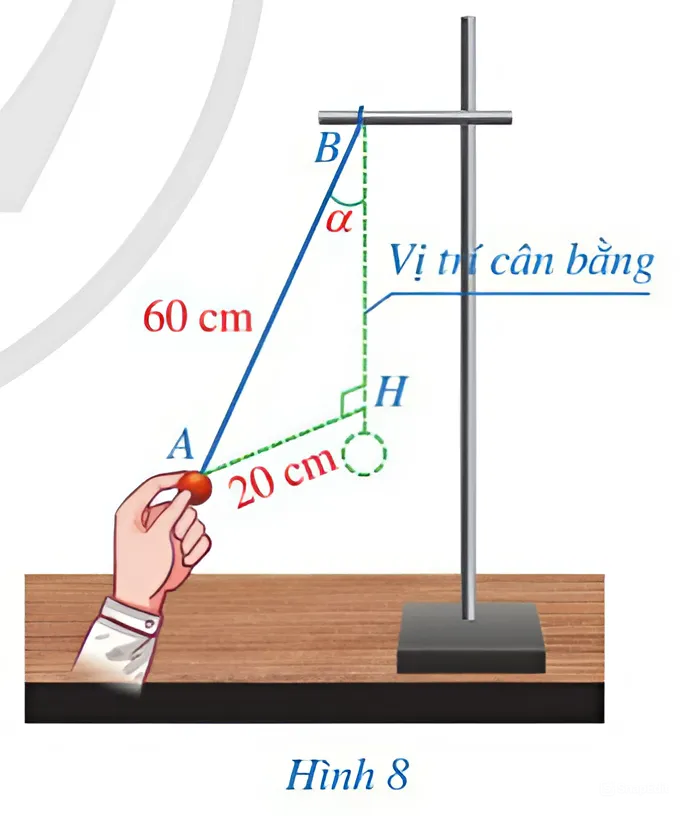 Ví dụ 9
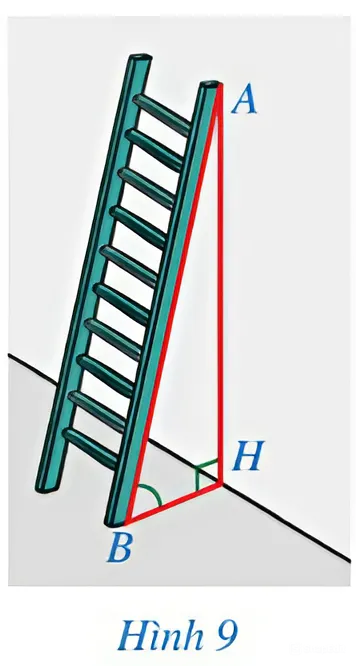 Giải:
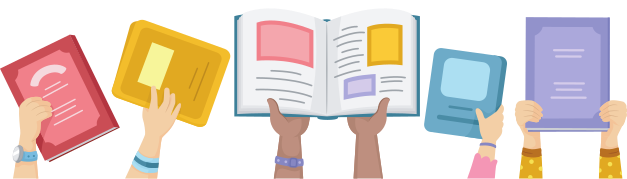 LUYỆN TẬP
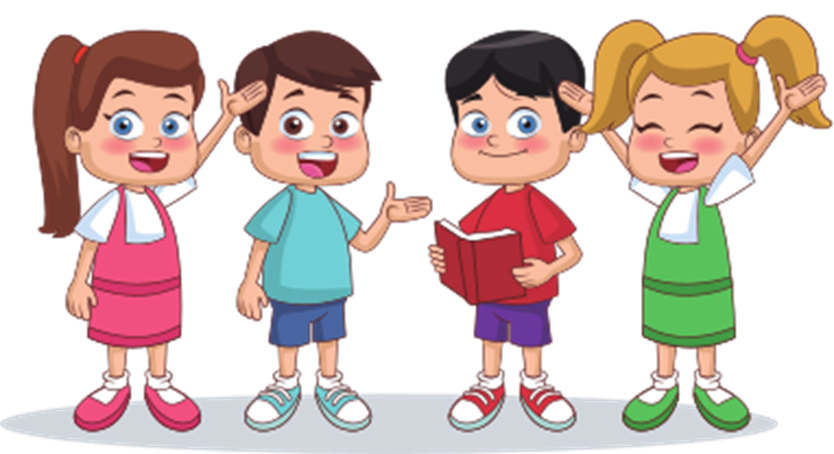 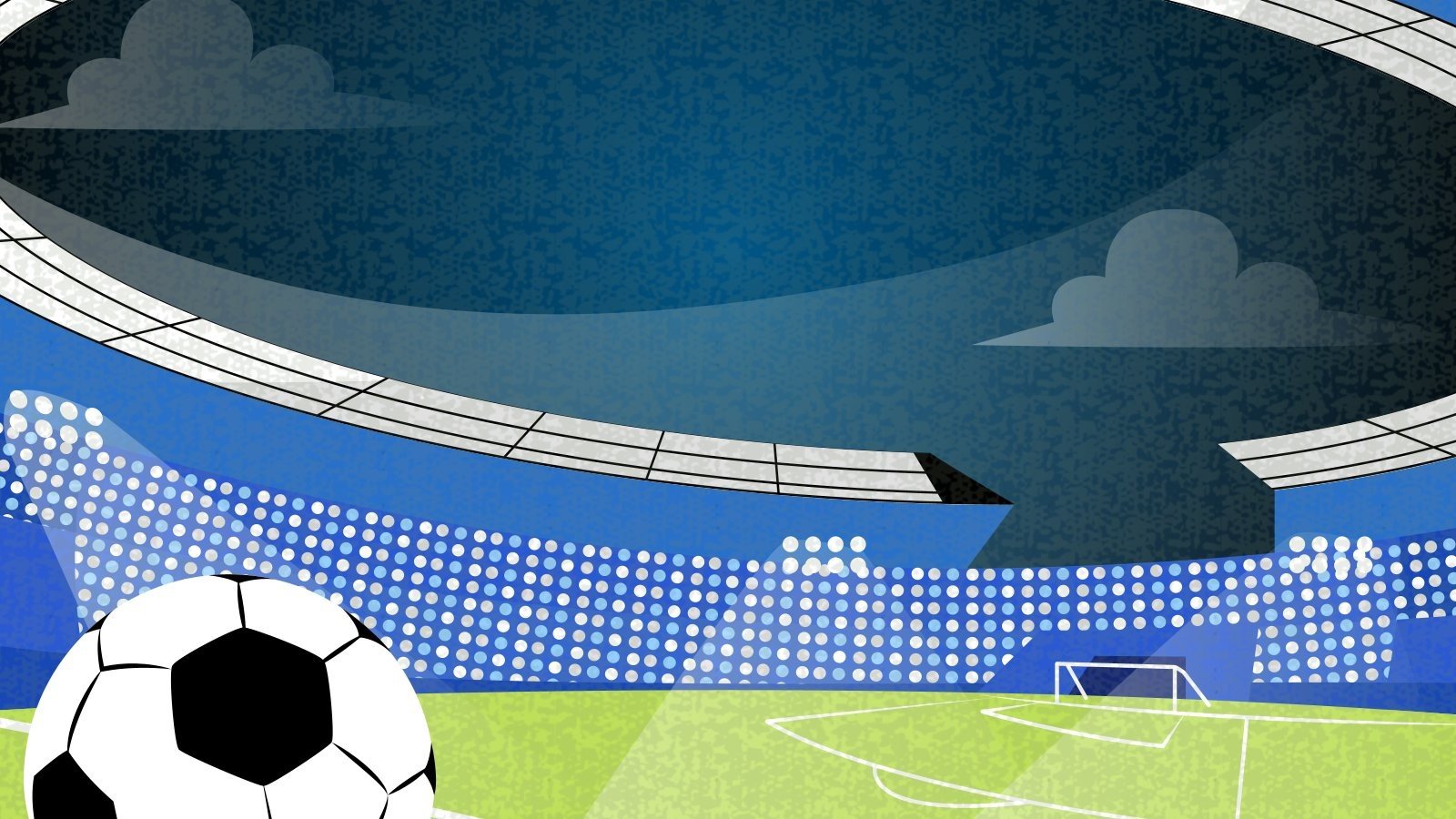 TRÒ CHƠI
LUYỆN TẬP
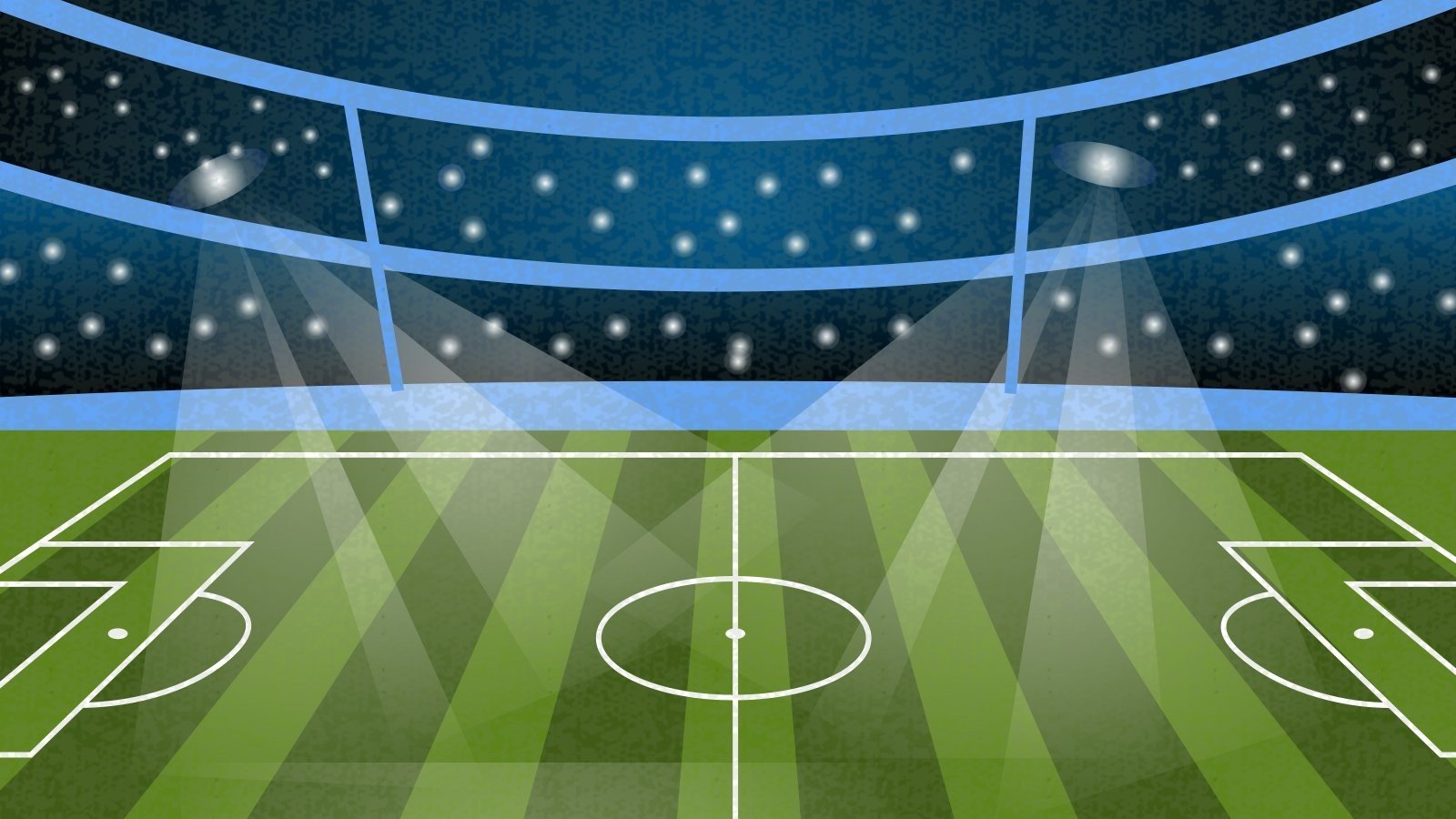 TRÒ CHƠI
TRÁI BÓNG MAY MẮN
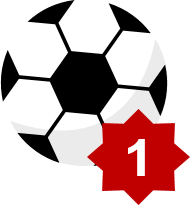 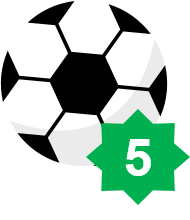 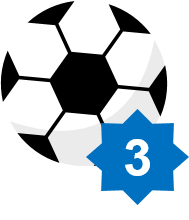 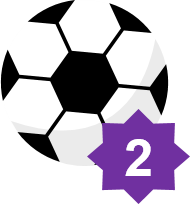 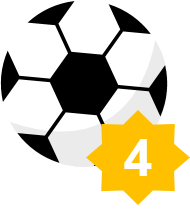 [Speaker Notes: GV bấm vào hình trái bóng để lựa chọn câu hỏi, bấm vào hình mũi tên để chuyển sang nội dung tiếp theo.]
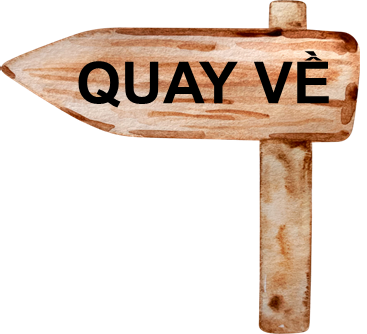 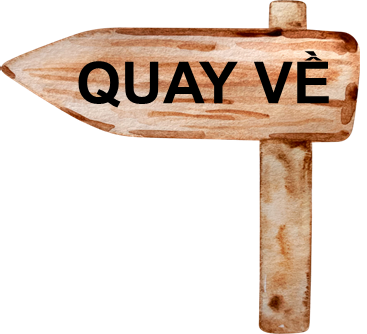 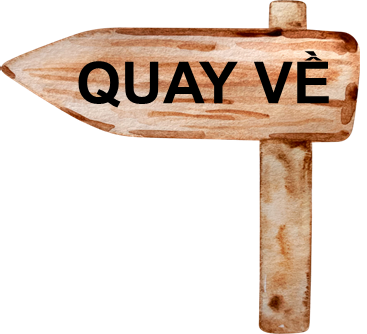 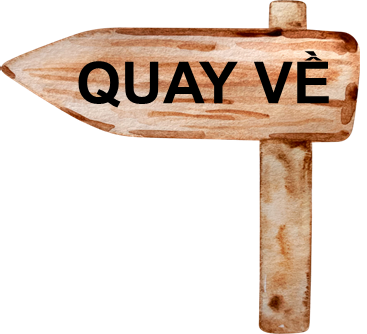 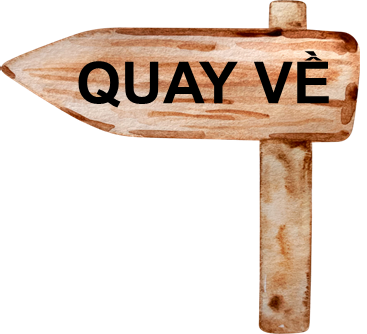 TRÒ CHƠI KẾT THÚC, MỜI CÁC EM 
CÙNG CHUYỂN SANG NỘI DUNG TIẾP THEO!
Bài 1 (SGK – tr.81)
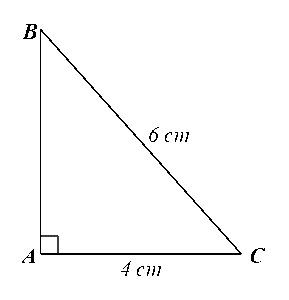 Giải:
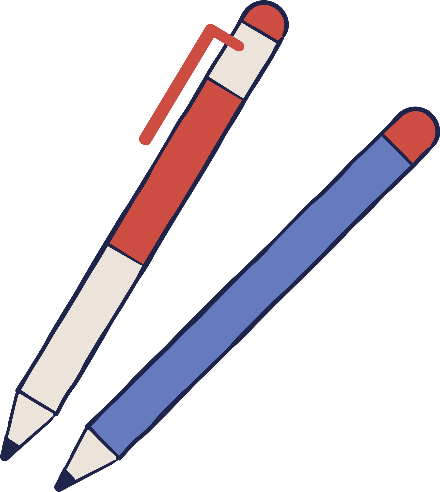 Bài 2 (SGK – tr.81)
Giải:
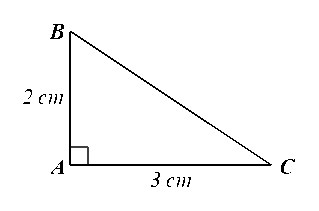 Bài 3 (SGK – tr.81)
Giải:
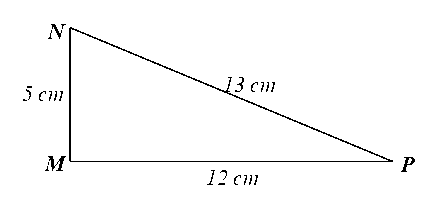 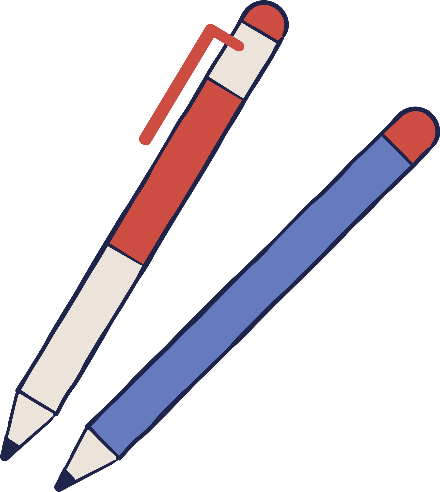 Bài 4 (SGK – tr.81)
Giải:
Bài 5 (SGK – tr.81)
Giải:
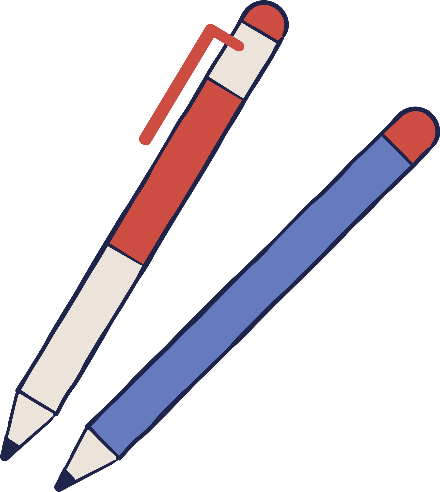 Bài 6 (SGK – tr.81)
Giải:
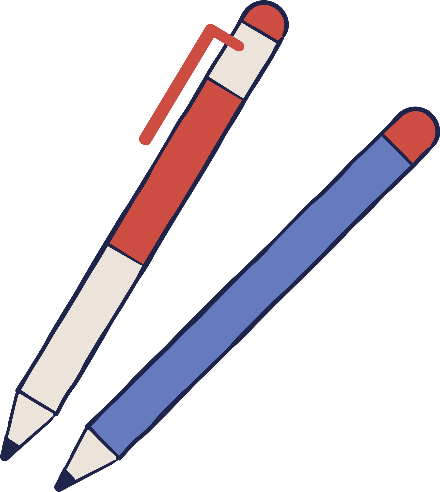 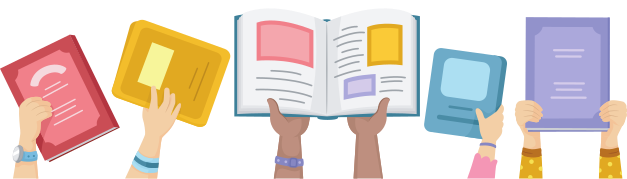 VẬN DỤNG
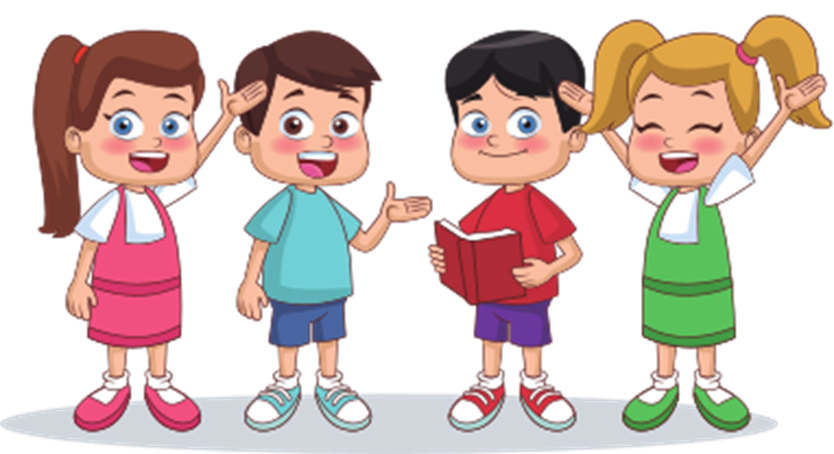 Bài 7 (SGK – tr.81)
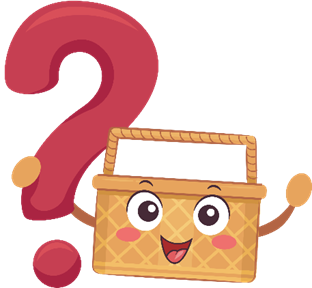 Giải
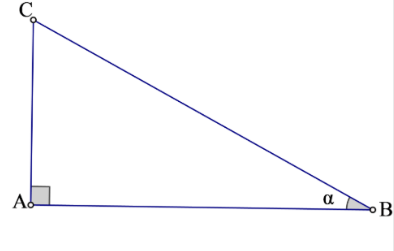 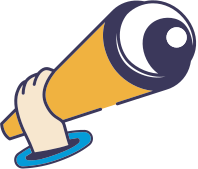 Giải
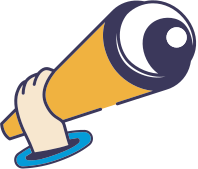 Bài 8 (SGK – tr.81)
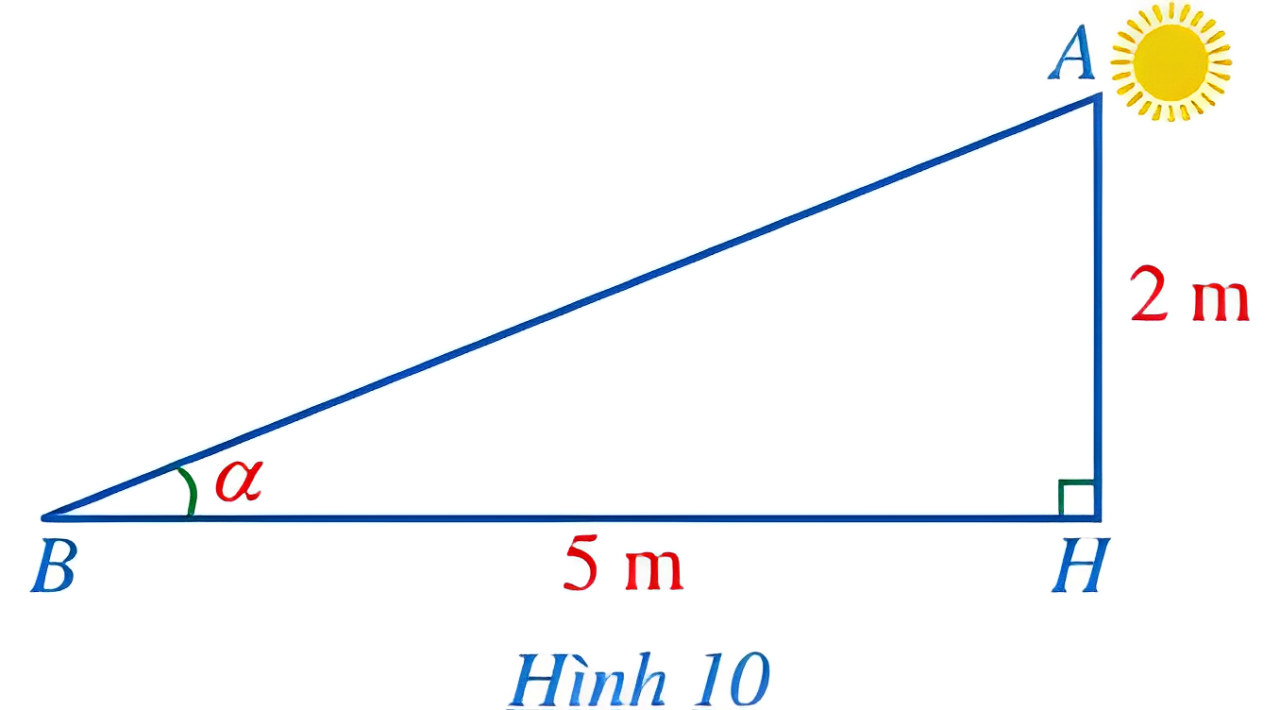 Giải
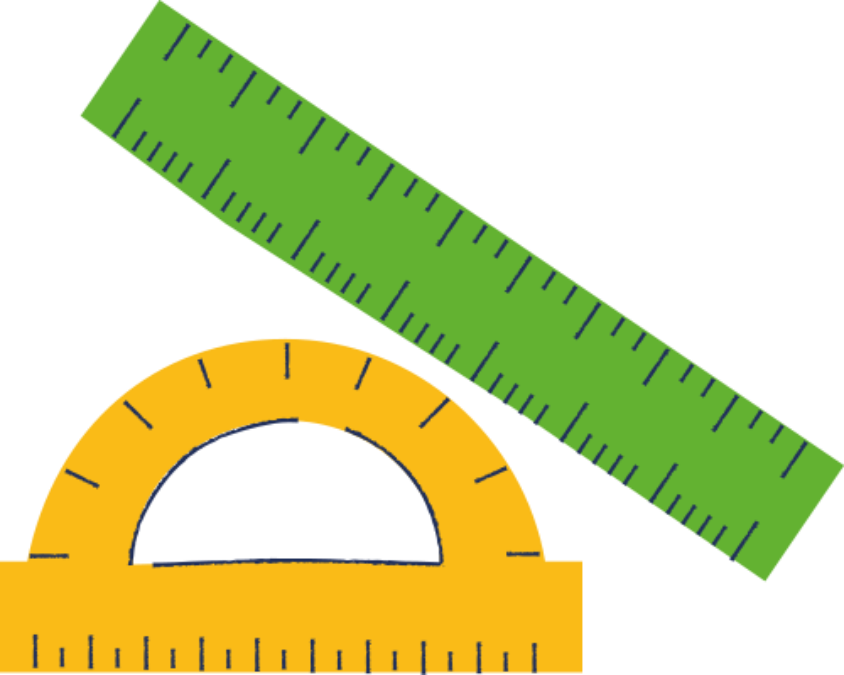 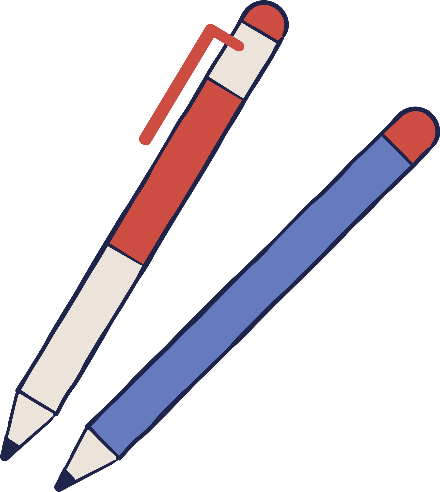 HƯỚNG DẪN VỀ NHÀ
Chuẩn bị bài sau “Một số hệ thức giữa cạnh và góc trong tam giác vuông”.
Ghi nhớ 
kiến thức trong bài
Hoàn thành các bài tập trong SBT
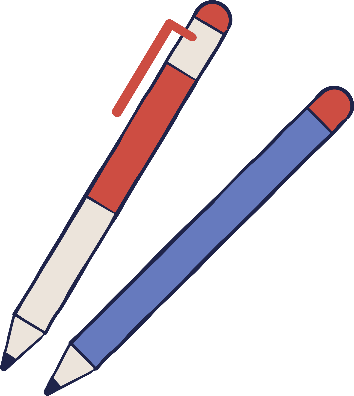